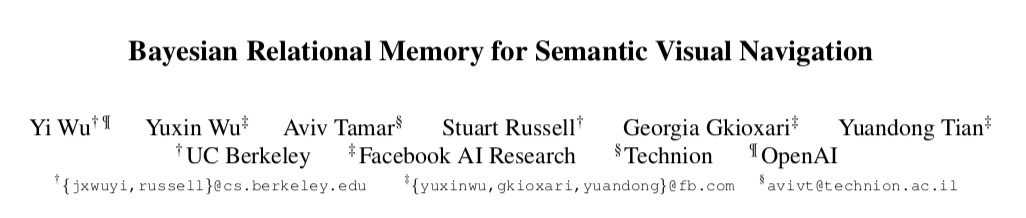 1
Memory
Spatial Memory
Spatial LSTM
Precise location
Computationally expensive

topological memory 
Animal behavior

Bayesian Relational Memory 
Topological memory + Bayesian
2
Framework
3
Symbols
Dataset: House3D
K: number of room category
Graph: 
K nodes 
K(K − 1)/2 edges
Zi,j: the probability of“near by”
4
Semantic Classifier
Multi labels classifier (sigmoid)
Panoramic view 
K- dimensional binary vector ct ∈ {0, 1}K at time t
5
Graph update and planning
Update and planning for every N steps
ct,ct+1,ct+2,…,cN





B = ct  | ct+1 | ct+2,… | cN
Yi,j = 1 if two targets appear concurrently (B(Ti) = B(Tj))
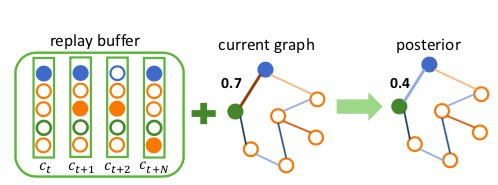 6
Graph update and planning
7
Bayesian
8
Bayesian
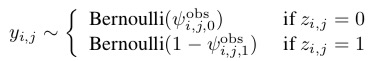 9
Experiment
10